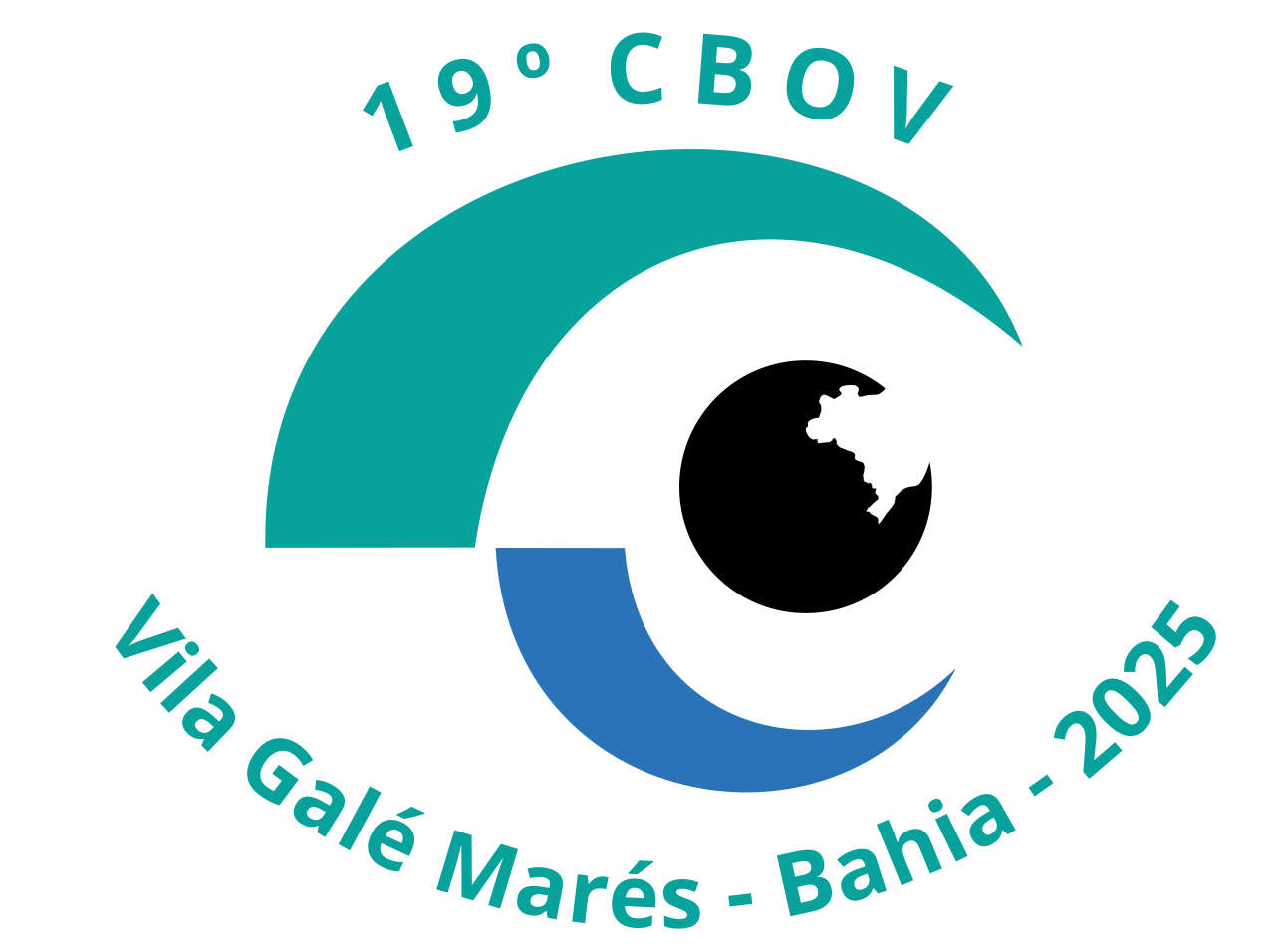 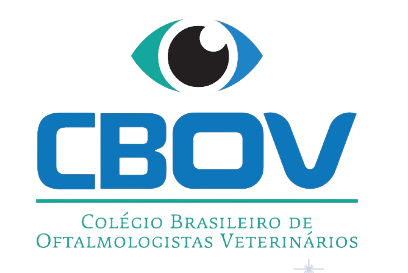 TÍTULO DO TRABALHO 
LOREM IPSUM DOLOR SIT AMET
SUBTÍTULO (SE TIVER)
Data e horário
NOME DOS AUTORES - email@email.com
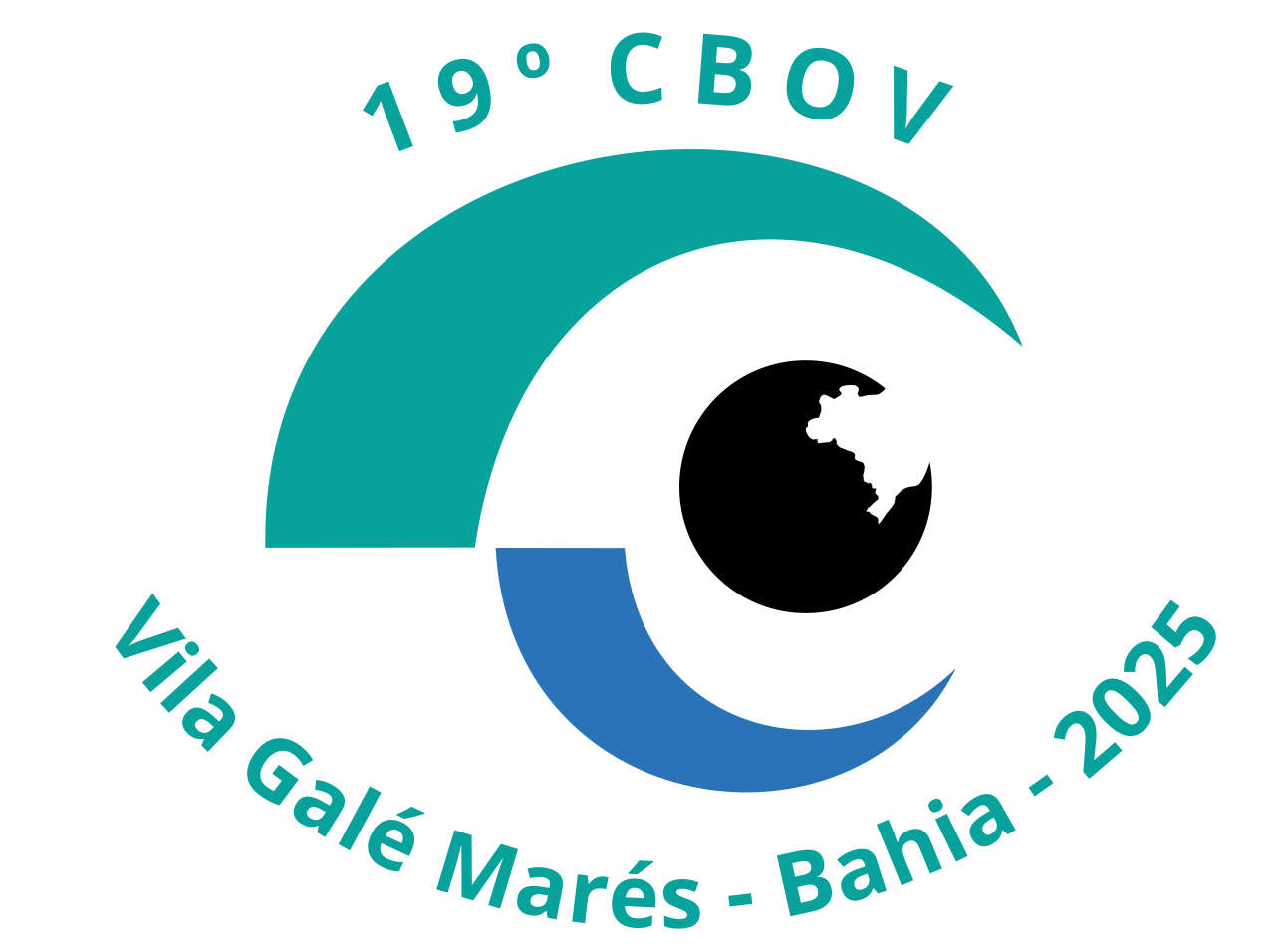 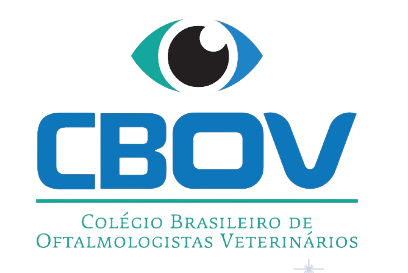 NOME DO AUTOR, ET. E TAL, TÍTULO CURTO DO TRABALHO
SUGESTÃO DE CONTEÚDO:
Introdução com justificativa, objetivos
Material e Métodos
Resultados 
Discussão e conclusão
Apoio financeiro
Agradecimentos (opcional)
Referência no rodapé do slide, quando for citado algum dado da literatura.
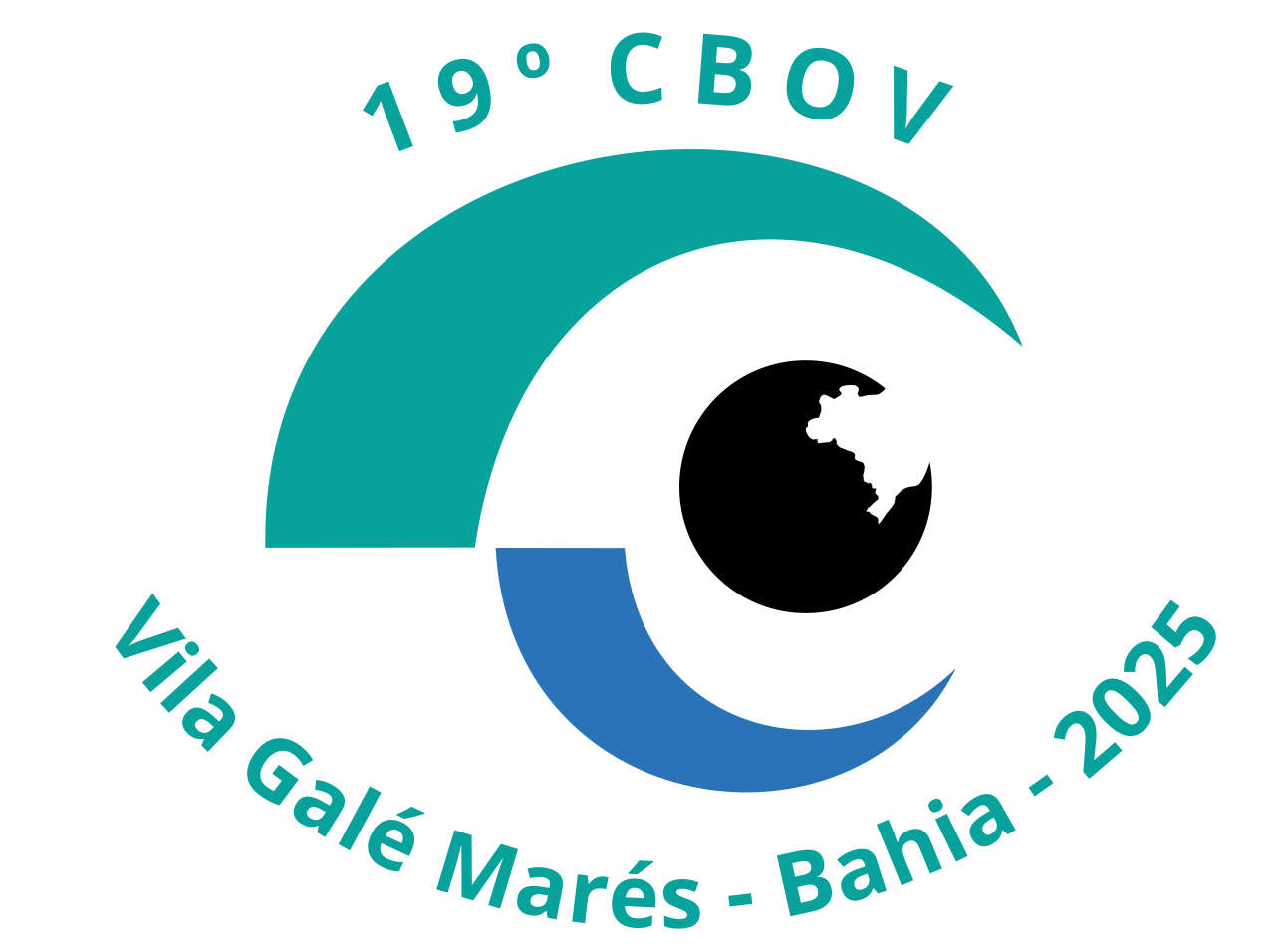 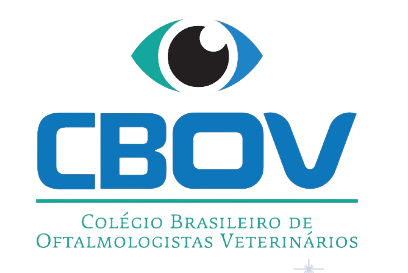 AGRADECIMENTOS
Lorem ipsum dolor sit amet, consectetur adipiscing elit. Aenean at eros vehicula, porttior ligula in, finibus dolor. Nullam posuere varius ante, nec ultricies nulla cursus ac. Morbi imperdiet magna vitae ultrices interdum. Nunc aliquet ullamcorper elit, vel commodo orci tempor et. Aliquam nunc justo, pulvinar a venenatis eu, luctus a purus. Duis id feugiat sapien. Donec neque enim, ullamcorper eu sagittis vel, viverra auctor nisi.